SEYHAN REHBERLİK VE  ARAŞTIRMA MERKEZİ
ASPERGER SENDROMU
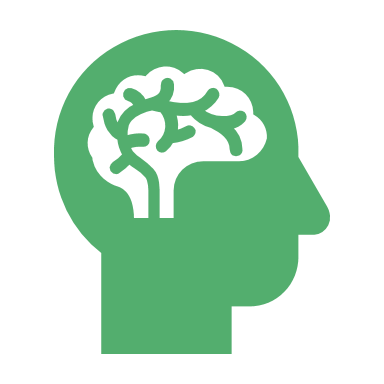 ASPERGER SENDROMU NEDİR?
Asperger Sendromu, 1944 yılında, Hans Asperger adındaki tıp doktoru tarafından tanımlanmıştır.
Dr. Asperger, bu çocukların duygularını idare etme ve ifadede zorlukları olduğunu, empati eksikliği ve toplumsal ipuçlarını anlamakta zorluk çektiklerini öne sürmüştür
NEDİR?
İlgilendikleri konu hakkında konuşurken küçük birer profesör kesildiklerini ama mimiklerin kullanımında, ses ayarında, dinleyicisinden gelen sözel-olmayan ipuçlarınıalmada sorunlar yaşadıklarını belirtmiştir.
NEDİR?
Bazı alanlarda çok yetenekli olabilecekleri görülürken sınırlı ilgi alanları (astronomi, hayvanlar, topografya, uzay araçları,…) vardır. Kendilerini bir başkasının yerine koyamadıklarından yaşıtlarıyla iletişimde zorluk yaşarlar
NEDİR?
Okul döneminde dil becerileri iyi gelişmiş olmasına rağmen okuldaki derslerde ağır ilerlerler. Çünkü kendilerine, öğrenme şekillerinin öğretilmesinden pek hoşlanmazlar. Bazen garip, sadistçe hayalleri vardır ki bazı durumlarda bunu içgüdüsel şekilde dışa vurabilirler (hayvanlara karşı şiddet, insanlara karşı agresif tavırlar, vb…).
NEDİR?
 Genellikle motor gelişimleri geridir. Kronik bir bozukluktur ve Asperger çocuklar belirgin düzeyde gelişme gösterse de bozukluk hayat boyu devam eder. Zamanla semptomlarda değişiklikler olabilir. AS, yaygın gelişimsel bozukluklar tanı grubu içinde tanımlanan bir sendromdur
ASPERGER
Yaygın Gelişimsel Bozukluklar’ın tanımı nedir? YGB’ın tanımı şu şekildedir: Yaygın Gelişimsel Bozukluklar, doğuştan ya da erken çocukluk döneminde başlayan, içinde bulunduğu dönemi ve daha sonraki gelişim dönemlerini birçok yönü ile ve önemli derecede olumsuz etkileyen bozukluklardır.
ASPERGER
YGB’da, gelişimin özellikle etkilendiği yönler dil, adaptif davranış, iletişim ve sosyal beceriler olup, bu alandaki hasarlar çok belirgin ve kalıcıdır. Bilişsel (zihinsel) gelişim ise bu grup altında bulunan bozuklukların çoğunda önemli oranda geridir. Amerikan Psikiyatri Birliği’nin DSM-IV sınıflandırma sistemine göre bu grup altında bulunan başlıca bozukluklar
Otistik Bozukluk, Rett Bozukluğu, Asperger Bozukluğu, Çocukluğun Dezintegratif Bozukluğu olarak sınıflandırılmıştır. Asperger Sendromu’nda Tanı Kriterleri nelerdir
Asperger Sendromu tanısını koyabilmek için aşağıdaki özelliklerin göz önünde bulundurulması gerekmektedir
ASPERGER
NASIL ANLAŞILIR?
A. Aşağıdakilerden en az ikisinin varlığı ile kendini gösteren toplumsal etkileşimde nitel bozulma:
ASPERGER
1. toplumsal etkileşim sağlamak için yapılan el-kol hareketleri, alınan vücut konumu, takınılan yüz ifadesi, göz göze gelme gibi birçok sözel olmayan davranışta belirgin bir bozulmanın olması
2. yaşıtlarıyla gelişimsel düzeyine uygun ilişkiler geliştirememe3. diğer insanlarla eğlenme, ilgilerini ya da başarılarını kendiliğinden paylaşma arayışı içinde olmama (örn. İlgilendiği nesneleri göstermeme, getirmeme ya da belirtmeme)
ASPERGER
ASPERGER
4. toplumsal ya da duygusal karşılıklar vermeme
NASIL ANLAŞILIR?
1. ilgilenme düzeyi ya da üzerinde odaklanma açısından olağandışı, bir ya da birden fazla basmakalıp ve sınırlı ilgi örüntüsü çerçevesinde kapanıp kalma
NASIL ANLAŞILIR?
2. özgül, işlevsel olmayan, alışageldiği üzere yapılan gündelik işlere ya da törensel davranış biçimlerine hiç esneklik göstermeksizin sıkı sıkıya uyma
NASIL ANLAŞILIR?
3. basmakalıp ve yineleyici motor mannerizmler (örn. parmak şıklatma, el çırpma ya da burma ya da karmaşık tüm vücut hareketleri)
NASIL ANLAŞILIR?
4. eşyaların parçalarıyla sürekli uğraşıp durma
D. Dil gelişiminde klinik açıdan önemli genel bir gecikme yoktur (örn. 2 yaşına gelindiğinde tek tek sözcükler, 3 yaşına gelindiğinde iletişim kurmaya yönelik cümleler kullanılmaktadır).
NASIL ANLAŞILIR?
NASIL ANLAŞILIR?
E. Bilişsel gelişmede ya da yaşına uygun kendi kendine yetme becerilerinin gelişiminde, uyumsal davranışta (toplumsal etkileşim dışında) ve çocuklukta çevreyle ilgilenme konusunda klinik açıdan belirgin bir gecikme yoktur.
NASIL ANLAŞILIR?
GÜÇLÜK ALANLARI
3. Sosyal Hayalgücü ve Düşüncede Esneklik: Sık sık, yaşıtlarının alışılmamış buldukları ilginç ilgi alanları vardır. Belli bazı rutinlere bağlı kalma hususunda ısrar edebilirler. Düşünme ve oyun becerisinde yaratıcılık konusunda sınırlıdır. Sık sık, becerileri bir yerden başka bir yere transfer etmekte problem yaşarlar.
GÜÇLÜK ALANLARI
4. Motor Gelişimi: Hareketlerinde hantal ve sakar olabilir. Genellikle organizasyonel problemleri vardır. Düzgün bir şekilde yazı yazma ve resim çizme alanlarında zorlanır, genellikle ödevleri eksik kalır.
GÖRÜLME SIKLIĞI
Yaklaşık olarak görülme sıklığı binde 3-7 arasındadır. (1) Başka kaynaklara göre, 10yaşından küçük çocuklarda, binde 3-4 arasında olduğu belirtilmektedir (4). Erkeklerde kızlara oranla 9 kez daha fazla görülmektedir. (1)
GENETİK YATKINLIK VARMIDIR?
ASPERGER SENDROMUNUN OTİZİMDEN FARKI
Asperger Sendromu’nda zeka, daha çok “normal” olarak tanımlanan sınırlar içindeyken, Otizm vakalarında mental retardasyon (zeka geriliği) daha sık görülmektedir. Asperger Sendromu’nda daha geniş ve bilgi kaynaklı ilgi alanına rastlanırken, Otizm vakalarında sıralama ve sayma gibi daha monoton ilgi alanları vardır. Ayrıca Asperger vakalarında dil gelişiminde gecikmeye rastlanılmamaktadır.
ASPERGER SENDROMUNUN OTİZİMDEN FARKI
1. Duygusal Bozukluk (Emotional Disorder):Duygusal problemleri olan çocuklar, muhtemelen aile ve sosyal durumların neden olduğu, alışılmamış geri çekilmiş (withdrawn) ve sosyal olmayan şekilde görünebilirler. Bununla beraber, genellikle onlar tedavi ve müdahalelere daha hızlı yanıt vereceklerdir (3).
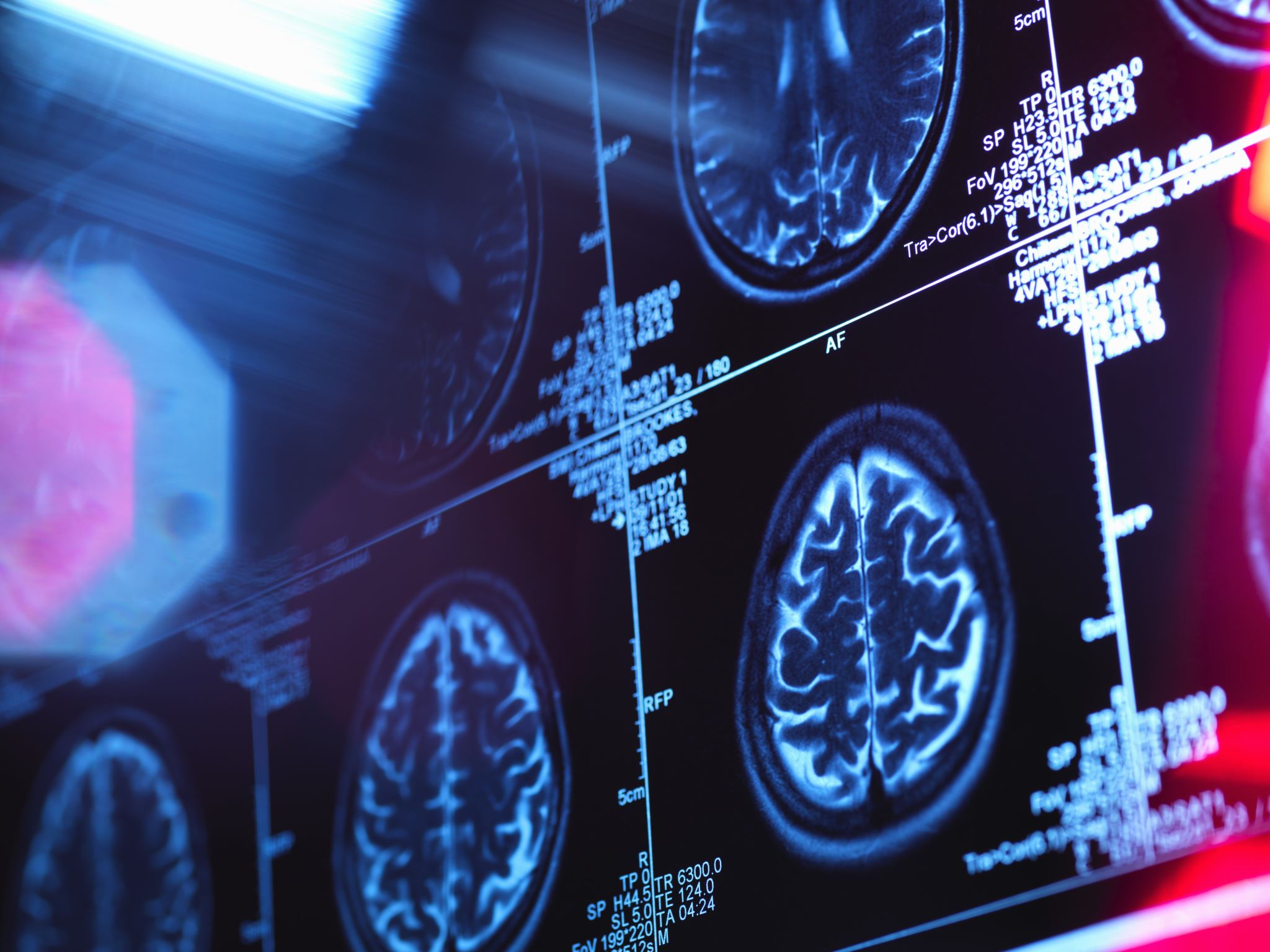 ASPERGER SENDROMUNUN OTİZİMDEN FARKI
2. Dispraksi (Dyspraxia):Asperger Sendromu olan çocuklar çoğu kez sakardır ve ince el kasları ve el-göz koordinasyon becerileri iyi gelişmemiştir. Diğer taraftan, ağır dispraksiyası olan çocuklar sosyal problemler yaşadıkları göze çarpar. Bundan dolayı, özellikle küçük çocuklarda, ayırıcı teşhis koymak, bazı durumlarda zor olabilmektedir. Bununla beraber, ayırt etme önemlidir çünkü, dispraktik çocuklar hızlıca sosyal beceri ve müdahalelere cevap vereceklerdir. Asperger çocuklarına göre algi alanlarında daha az katı ve az obsesiftirler (3).
3. Dil Bozukluğu:
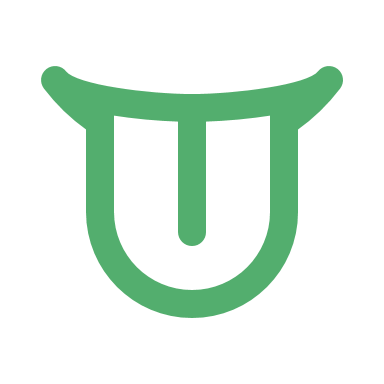 Gelişimsel Dil Bozukluğu ve Otizm’in sınırlarını belirlemek zor olabilir. Jest kullanımı, yüz ifadeleri ve işaretler konusunda zorluklar yaşıyorsa, problemin dil kaynaklı olduğu açıktır. Bununla beraber, Rutter’in gözlemlediği gibi, bazı çocuklar karışık tablolar gösterir. Sosyal, iletişim ve davranışsal zorluklar, ağır anlama ve dil bozukluğu olan çocuklarda olduğu gibi, Otizm spektrumu içinde tanımlanabilecek bazı çocuklarda da gözlemlenebilir. Profesyoneller arasında işbirliği yapmak gereklidir. Çocuk okul çağına geldiğinde tablo genellikle netleşir (3).
5. Sözel Olmayan Öğrenme Güçlüğü (NLD):
Bu güçlüğü yaşayan çocuklar AS li çocuklardan farklı alanlarda zorluklar yaşamaktadırlar: İnce ve kaba motor alanında (denge, koordinasyon) sorun yaşar, görsel algı ve görsel hafıza alanında zayıftır, ayrıntıları biraraya getirip bütünü görme konusunda zorlanır. NLD li çocuklar bunların yanında AS çocuklar gibi ve sözel olmayan mesajları algılama-yorumlama ve değişikliklere uyum sağlamakta güçlük çeker (5,6).
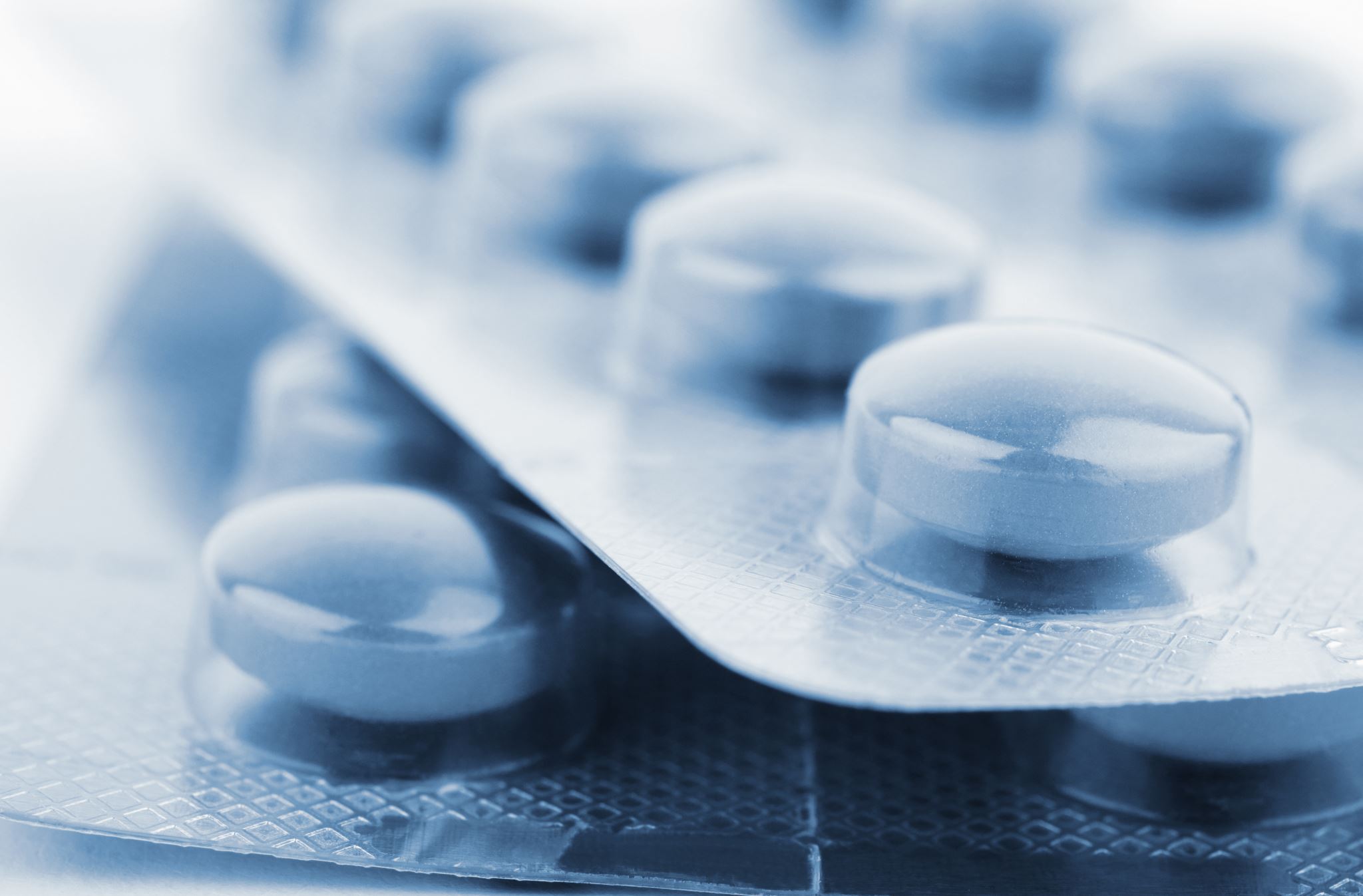 6. Karşıt Olma-Karşı Gelme Bozukluğu:
Bu teşhisi almış çocuklar da tıpkı Asperger teşhisi almış olan çocuklar gibi isyankar ve asi davranışlar sergilerler, yani kurallara uymakta zorlanırlar. Ancak bir Aspergerli çocuk için bu davranışları yapma nedeni farklıdır (1). DSM IV Tanı Ölçütleri Elkitabı’na göre Karşıt Olma-Karşı Gelme Bozukluğu, Yıkıcı Davranış Bozuklukları başlığı altında yer alırken, Asperger Sendromu, Yaygın Gelişimsel Bozukluklar yelpazesinde yer almaktadır (2).
Okulların bu tip durumlar için verdikleri hizmetleri ve bu hizmetlerin hangi okulda çocuğunuza ne gibi yararları olabileceğini araştırın. Aramanız gereken nitelikler şunlardır.
Bireysel dikkat üzerine küçük çalışma grupları olması
Sosyal beceri eğitimi verebilecek bir iletişim uzmanının bulunması
Yapısal ortamlarda ve gözlemlenen aktivitelerle sosyal etkileşim fırsatı sunması
Gerçek yaşam becerilerini öğretmek ve çocuğun özel ilgi ve yeteneklerini cesaretlendirmek
ÖĞRETMENE ÖNERİLER
Eğitim programını bireyselleştirme isteği
Çocuğunuzun duygusal sağlığına odaklanabilecek ve aileyle irtibat içinde hizmet verebilecek hassas bir danışman
Öğrencilerin farklılığına saygı duymanın ve onlarla empati kurmanın üzerinde durma
Çocuğunuzun sınıfında neler olup bittiğinden haberdar olun. Sürekli iletişim ebeveyn ve öğretmen arasında her gün gidip gelen bir defterle korunabilir.
ÖĞRETMENE ÖNERİLER
BAŞARI İÇİN GENEL STRATEJİLER
Asperger sendromlu çocuklar yemek, ev ödevi ve yatma zamanı gibi düzenlenmiş günlük rutinlerden fayda sağlarlar. Belirli kurallardan ve stresi en aza indiren ve kafalarını karıştırmayan tutarlı beklentilerden hoşlanırlar.
Asperger sendromlu çoğu kişi sözlü eğitim ve görevlerde daha başarılı olur. Doğrudan, özlü ve anlaşılır bir tavır da yardımcı olur.
Asperger sendromlu kişilerin çoğu olayları bir bütün olarak algılamakta zorluk çeker ve daha çok durumumun bir bölümünü görmeye meyillidirler. Bu yüzden bölüm bölüm bütüne doğru giden eğitim yaklaşımından, yani kavramın bir bölümüyle başlayıp onun parça parça etrafını saran fikirlerin eklenmesiyle sonuca ulaşan eğitimden çoğunlukla büyük fayda sağlarlar.
Yardımcı olabilecek şemalar ve diğer yazılı materyallerle zenginleştirilmiş görsel destek faydalı olabilir.
Saatin tıklaması, floresan lambanın cızırtısı gibi geri plandaki seslerin çocuğunuzun dikkatini dağıtabileceğini bilin.
Asperger sendromlu çocuklar çoğunlukla daha geç olgunlaşır. Her zaman yaşına göre davranmasını beklemeyin.
Stres tetikleyici şeyleri bulmaya ve bunları engellemeye çalışın. Zor durumlar için çocuğunuzu önceden hazırlayın ve değişiklikle veya yeni durumla başa çıkabilmesi için stratejiler öğretin
BAŞARI İÇİN GENEL STRATEJİLER
SOSYAL BECERİLERİ GELİŞTİRECEK STRATEJİLER
Çocuğunuz, diğer çocuklara normal gelen sosyal normları ve kuralları anlamayabilir. Neden belirli davranışların kabul gördüğüne dair net açıklamalarda bulunun ve bu davranışlar için gereken kuralları öğretin.
Çocuğunuzu diğerleriyle nasıl etkileşime gireceğini ve kendisiyle konuşulduğunda ne yapması gerektiğini öğrenmesi için cesaretlendirin ve bunun neden önemli olduğunu açıklayın. Çocuğunuzu ödüllendirmeyi unutmayın, özellikle yönlendirilmeden bir sosyal beceriyi kullandığında bol bol ödüllendirin.
Sırasının gelmesini bekleyerek yapılması gereken ve kendisini başkasının yerine koyacağı oyunlar veya soru-cevap seansları gibi aktiviteler yapın
SOSYAL BECERİLERİ GELİŞTİRECEK STRATEJİLER
Rol yaparak ve televizyondaki, filmlerdeki insanların davranışlarını seyrederek ve tartışarak, çocuğunuzun diğer insanların duygularını anlamasına yardımcı olun. Bu duygulara karşı kendi duygularınız ve reaksiyonlarınızı anlatarak çocuğunuza örnek olun.
Çocuğunuza sosyal işaretleri anlamayı ve bunlara uygun reaksiyon vermeyi öğretin. Örneğin birisiyle tanıştırıldığında nasıl davranması gerektiğine dair kalıplar öğretebilirsiniz, bu kalıpları çeşitli sosyal durumlar için ayrı ayrı olmak üzere öğretebilirsiniz. Rol yapma yoluyla farklı insanlarla nasıl etkileşime girebileceğini de öğretebilirsiniz
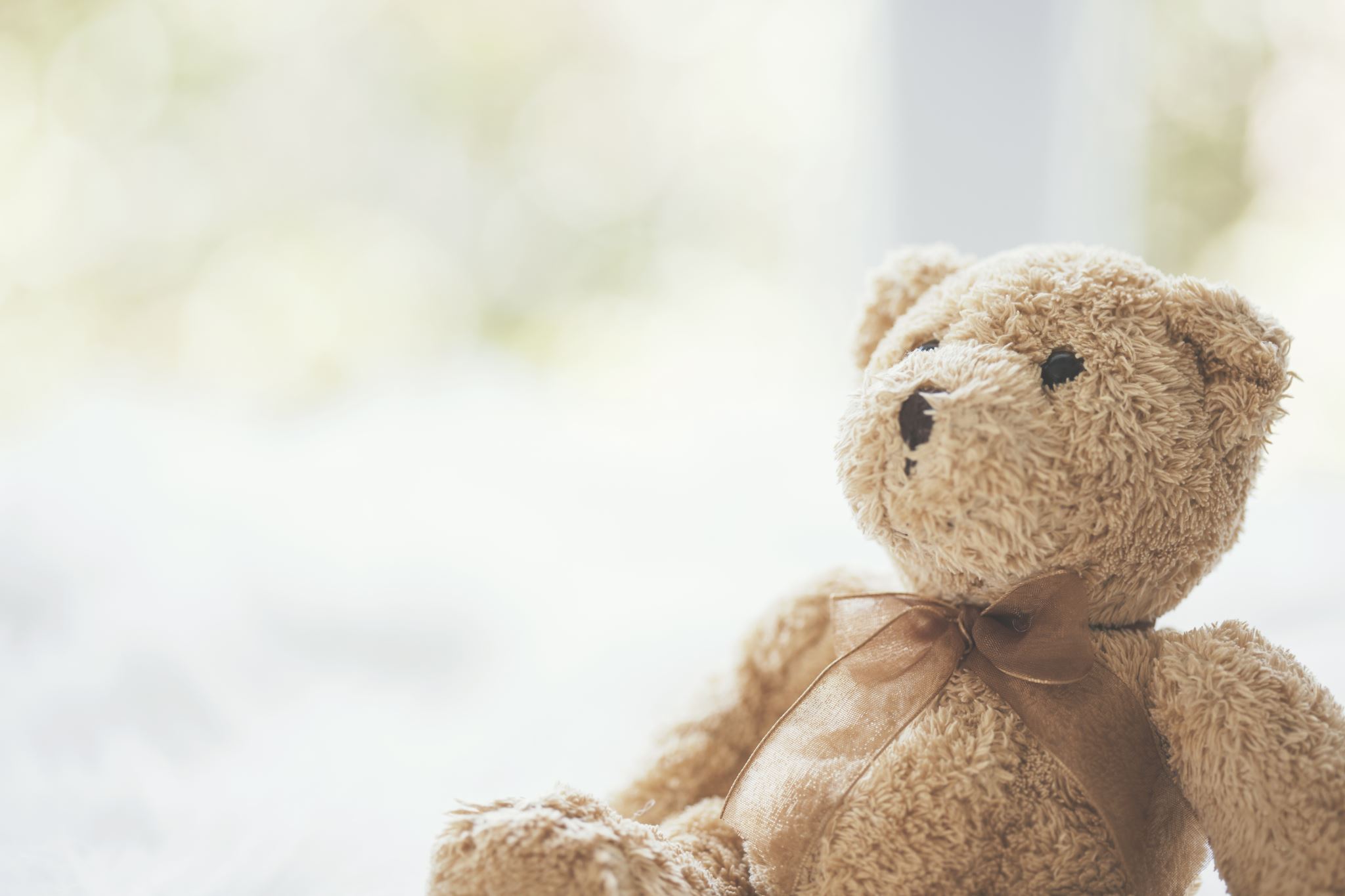 SOSYAL BECERİLERİ GELİŞTİRECEK STRATEJİLER
Çocuğunuz yalnız kalmaya meyilliyse, başkalarıyla etkileşime girmesi için teşvik edin.
Çocuğunuza kamusal ve özel alanlar hakkında bilgi verin ki buralarda nasıl uygun davranacağını bilsin. Örneğin sarılmak okulda uygun olmayabilir, ama evde uygundur
OKUL İÇİN STRATEJİLER
OKUL İÇİN STRATEJİLER
OKUL İÇİN STRATEJİLER